PERFIL
CONTACTO
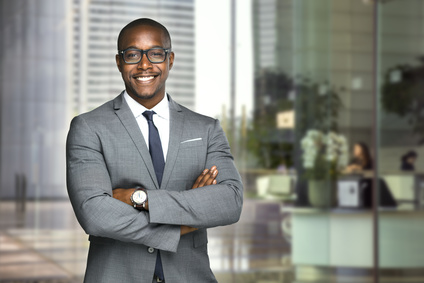 Lorem ipsum dolor sit amet, consectetur adipiscing elit. Morbi tristique sapien nec nulla rutrum imperdiet. Nullam faucibus augue id velit luctus maximus. Interdum et malesuada fames ac ante ipsum primis in faucibus. Etiam bibendum, ante nec luctus posuere, odio enim semper tortor, id eleifend mi ante vitae ex. Sed molestie varius erat a aliquet.
TLEÉFONO
000 111 333 / 000 222 444
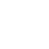 DIRECCIÓN
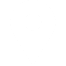 12 Street Name
Madrid
EMAIL
name@mail.com
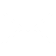 REDES SOCIALES
Facebook.com/name
Linkedin.com/name
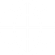 Philbert 
LATOURNERIEU
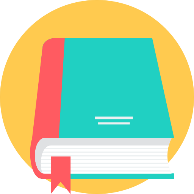 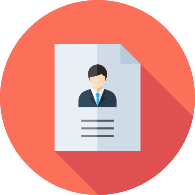 EXPERIENCIA LABORAL
ESTUDIOS
2012 – TÍTULO – CENTRO EDUCATIVO
Lorem ipsum dolor sit amet, consectetur adipiscing elit. 

2012 – TÍTULO – CENTRO EDUCATIVO
Lorem ipsum dolor sit amet, consectetur adipiscing elit. 

2012 – TÍTULO – CENTRO EDUCATIVO
Lorem ipsum dolor sit amet, consectetur adipiscing elit.
2011 – 2012 | PUESTO | EMPRESA
Lorem ipsum dolor sit amet, consectetur adipiscing elit. Morbi tristique sapien nec nulla rutrum imperdiet. Nullam faucibus augue id velit luctus maximus. Interdum et malesuada fames ac ante ipsum primis 
in faucibus. 

2011 – 2012 | PUESTO | EMPRESA
Lorem ipsum dolor sit amet, consectetur adipiscing elit. Morbi tristique sapien nec nulla rutrum imperdiet. Nullam faucibus augue id velit luctus maximus. Interdum et malesuada fames ac ante ipsum primis 
in faucibus. 

2011 – 2012 | PUESTO | EMPRESA
Lorem ipsum dolor sit amet, consectetur adipiscing elit. Morbi tristique sapien nec nulla rutrum imperdiet. Nullam faucibus augue id velit luctus maximus. Interdum et malesuada fames ac ante ipsum primis 
in faucibus. 

2011 – 2012 | PUESTO | EMPRESA
Lorem ipsum dolor sit amet, consectetur adipiscing elit. Morbi tristique sapien nec nulla rutrum imperdiet. Nullam faucibus augue id velit luctus maximus. Interdum et malesuada fames ac ante ipsum primis 
in faucibus. 

2011 – 2012 | PUESTO | EMPRESA
Lorem ipsum dolor sit amet, consectetur adipiscing elit. Morbi tristique sapien nec nulla rutrum imperdiet. Nullam faucibus augue id velit luctus maximus. Interdum et malesuada fames ac ante ipsum primis 
in faucibus.
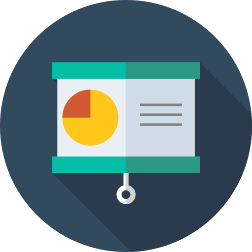 HABILIDADES
SOFTWARE
Photoshop CS

PHP MySQL

Google AdWords

Ruby On Rails

Analytics Omniture
IDIOMAS
Inglés
Francés
Alemán